Ахметзянова Алина Азатовна
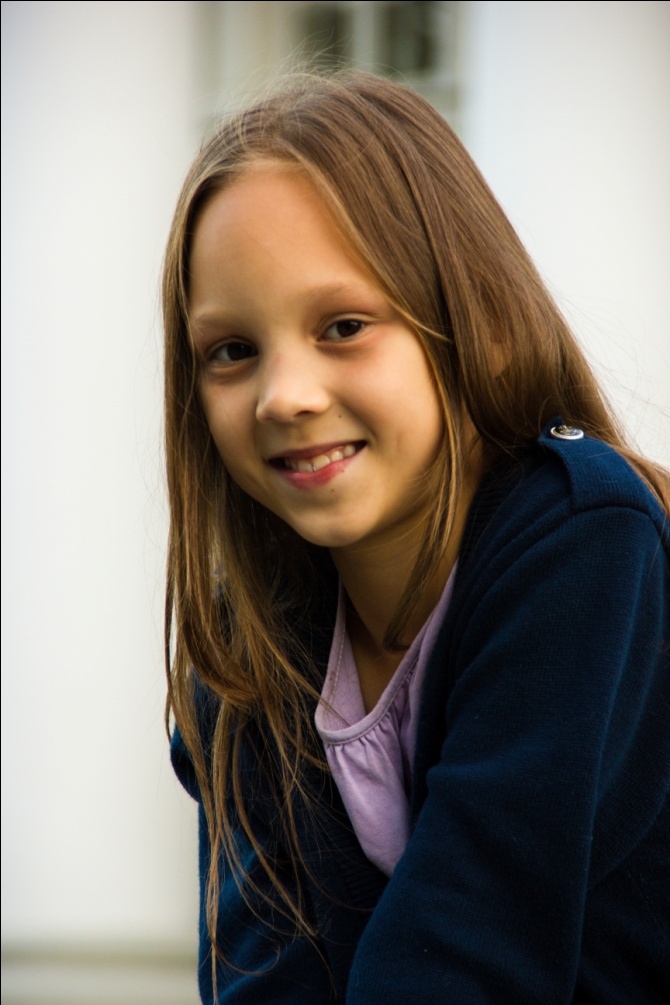 Муниципальное бюджетное общеобразовательное учреждение
«Муслюмовская гимназия»
4  «А» класс

Учитель:  Муртазина Л.Г.
Раздел 1   «Мой мир»
личные данные
моё имя
автобиография
результаты психологической диагностики
диагностика
мой характер
моя семья
моя родословная
мои увлечения
книга обо мне
Раздел 2 «Мои достижения»
мероприятия и конкурсы
тестирования по предметам
документы
Раздел 3 «Мое творчество»
исследовательская работа
проектные работы
участие в гастролях и концертах
участие в предметных олимпиадах и конкурсах
участие в конференциях
спортивные достижения
Раздел 4 «Отзывы и пожелания»
Обо мне учитель
Отзыв одноклассницы